Что такое 3D-ручка и ее возможности
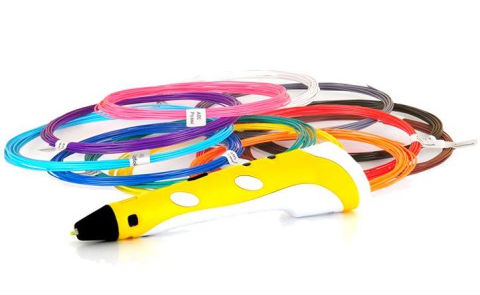 Учитель технологии 
МОУ СОШ .Фёдоровка  им.И.С.Гавва
Фёдоровского района Саратовской области
Каменьщикова Ирина Ивановна
Что такое 3D-ручка?
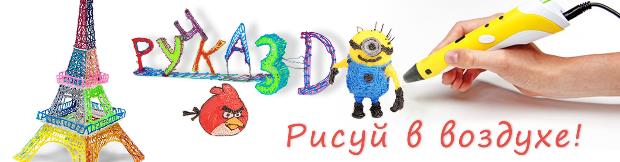 Вокруг нас все стремительно меняется.

Появляются новые интересные устройства. 

Еще недавно дети рисовали карандашами и фломастерами. 
А теперь появилась 3D-ручка.

3D-ручка позволяет рисовать не на бумаге, а в воздухе.
Что такое 3D ручка?
3D ручка – это инструмент, которым можно рисовать в воздухе. Такое стало возможным благодаря очередному технологическому прорыву в области трехмерного моделирования. С помощью этого гаджета можно не только попрактиковаться в рисовании или поэкспериментировать в создании художественных шедевров, но и создать настоящие модели.
	Использование 3D ручки помогает развить творческие способности и пространственное мышление
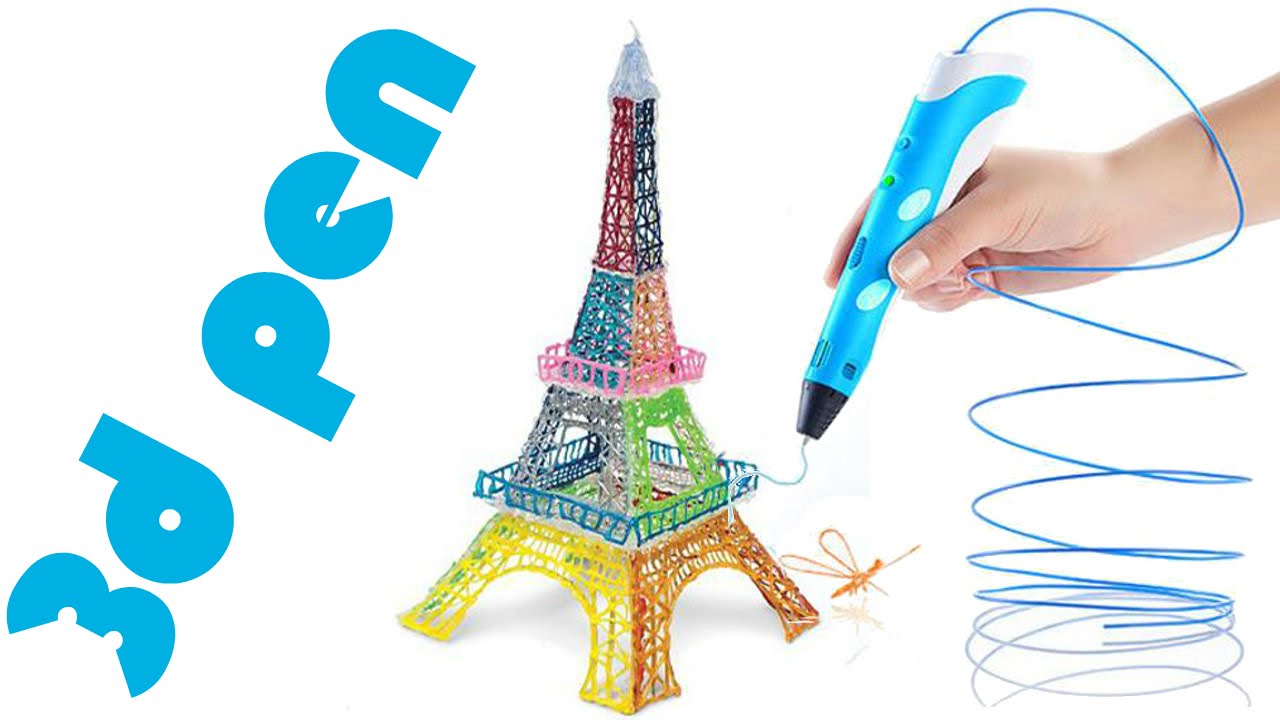 Как работает 3D-ручка?
3D-ручка работает очень просто. 
Вместо чернил заправляется пластиковая нить. 
Внутри ручки пластик плавится и выдавливается наружу.
3D-ручка – это маленький 3D-принтер.
Работа с ручкой напоминает рисование, но сложнее.
Виды пластика для 3D-ручки
Для 3D-ручки используется 2 вида пластика: ABS или PLA. 
 
ABS пластик долговечный и крепкий. 
Недостаток - запах жженной пластмассы при нагревании.
 
PLA пластик более качественный и биоразлагаемый. 
Недостаток - менее долговечен.
Как работает 3d ручка?
Принцип работы горячей 3D ручки предельно прост. В отличие от обычных приспособлений для письма и рисования, вместо чернил заправляется пластиковая нить. Большинство ручек, доступных на розничном рынке, используют обычный полимерный пруток, который покупается для принтеров, работающих по технологии послойного наплавления.
В задней части корпуса предусмотрено специальное отверстие, в которое вставляется филамент. Встроенный механизм автоматически подводит чернило к экструдеру, где оно расплавляется и выдавливается в расплавленном виде наружу. Металлический наконечник печатной головки нагревается до температуры 240 °С, поэтому при работе с устройством следует придерживаться базовых правил безопасности.
Габариты ручки позволяют легко удерживать ее в одной руке. Незначительный шум при работе встроенного механизма не отвлекает от 3D моделирования. 3D-ручка поддерживает быструю замену прутка, что дает возможность комбинировать цвета и материалы непосредственно во время работы.
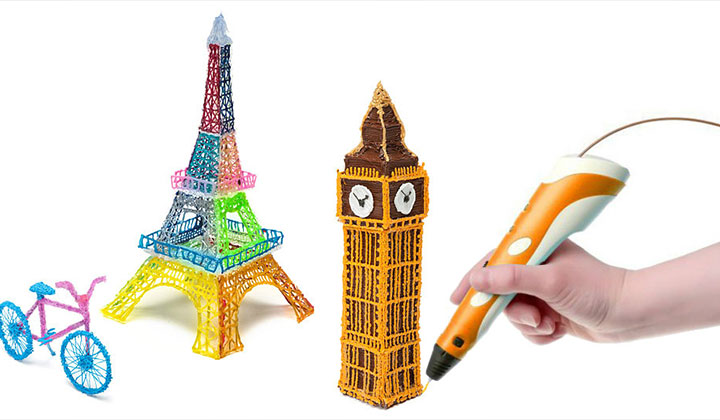 Безопасность при использовании 3d ручки
Не стоит забывать, что 3d ручка – это электроприбор. 
Она работает от розетки с 220v, поэтому техника безопасности с ней такая же, как и при работе с любыми другими электроинструментами. 
Нужно отметить, что во время рисования кончит ручки нагревается до температуры в 270 градусов, из-за чего может легко нанести ожег на открытой коже.
Поэтому хвататься пальцами за металлическое или керамическое сопло во время работы с прибором запрещено. 
В остальном, ручка абсолютно безопасна. 
Используемые сплавы пластика, такие как ABS и PLA, безвредны и нетоксичны.
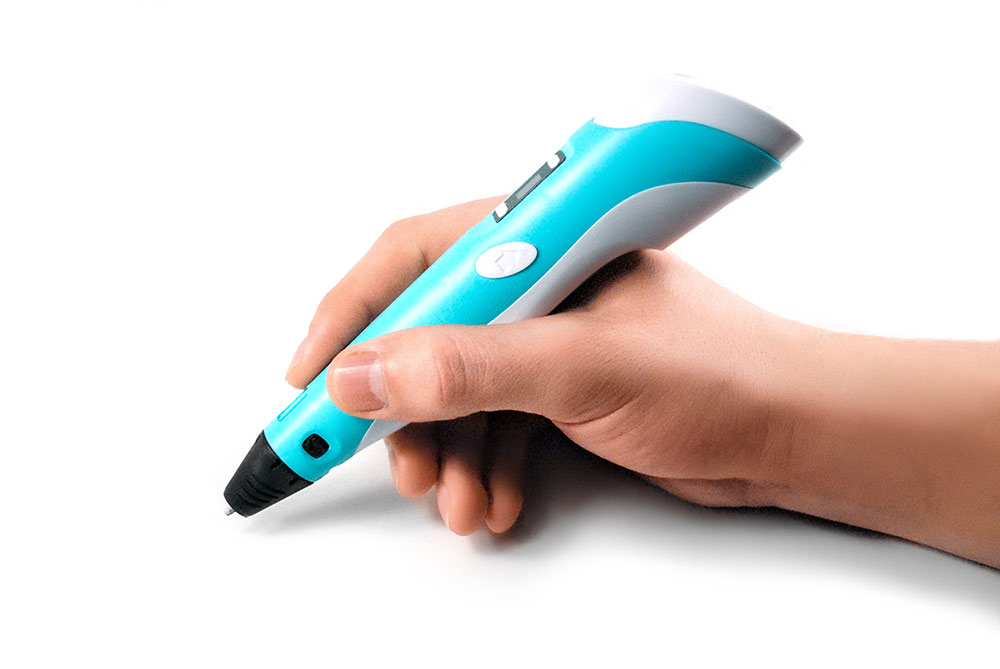 Варианты применения 3D-ручки
Создание игрушек, сувениров и объемных картин.

  Развитие фантазии у детей.

  Изготовление трехмерных моделей.
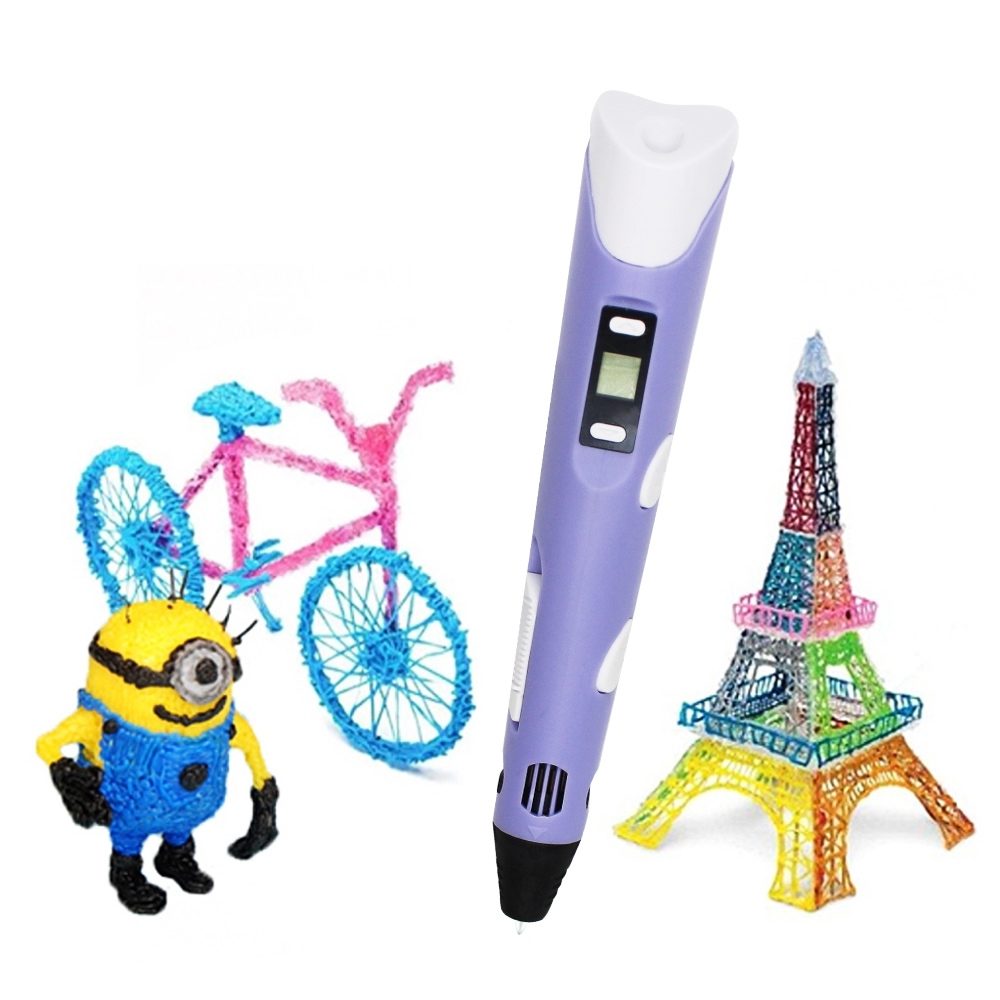 Мой опыт рисования 3D-ручкой
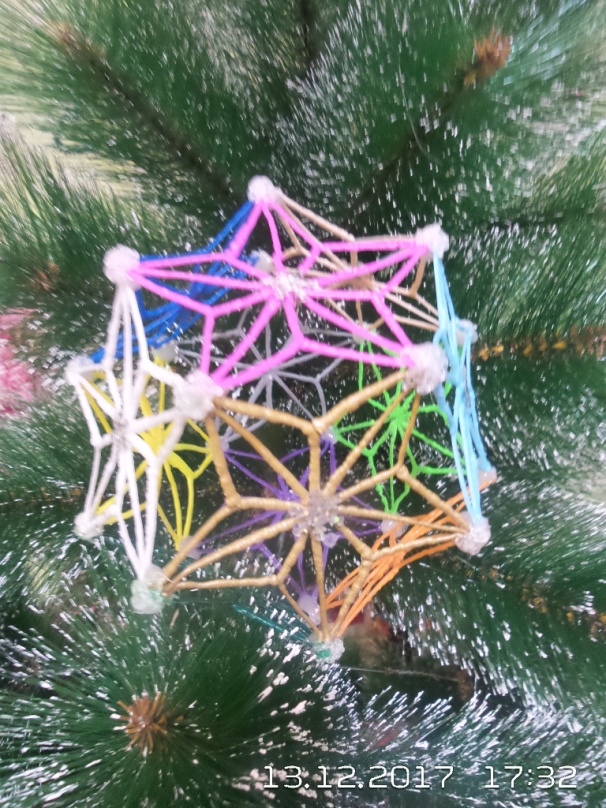 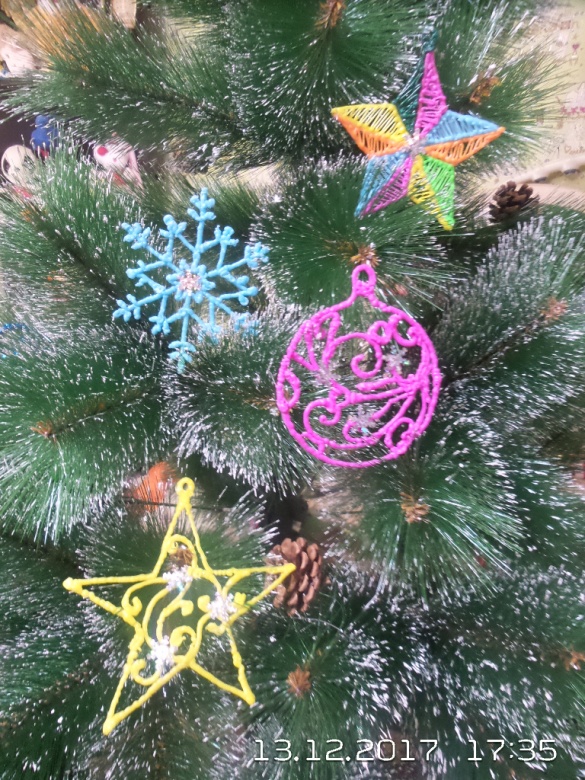 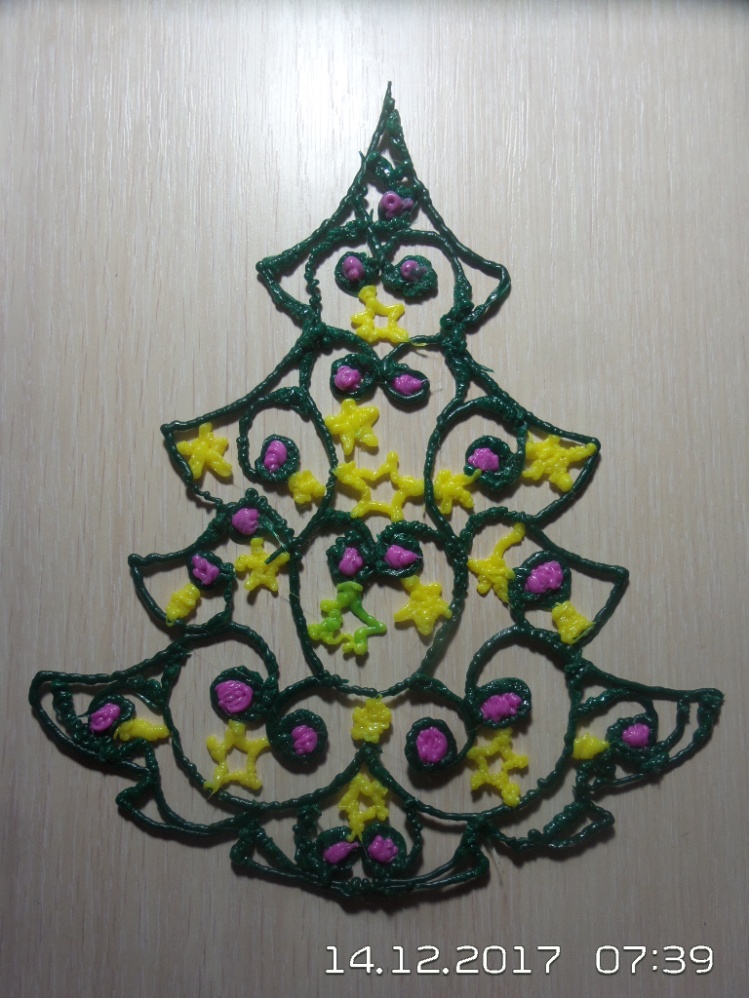 Мои 3D-поделки
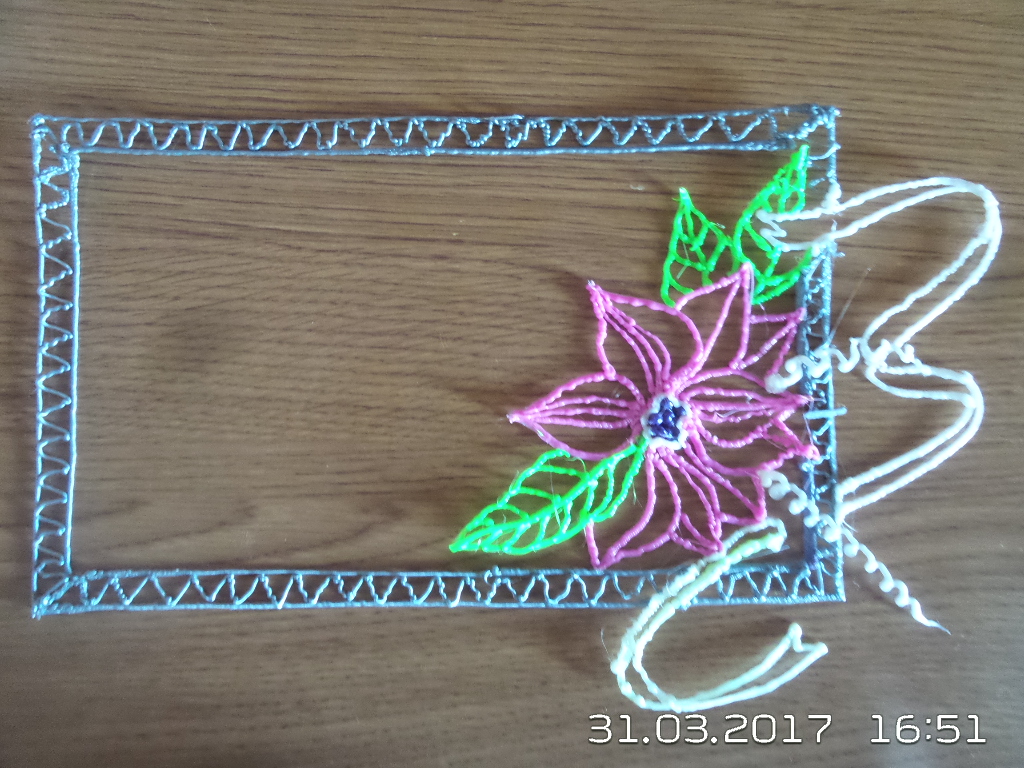 3D-рисование сегодня и завтра
3D-ручки быстро стали очень популярными.

Польза от 3D-рисования:
  Развитие пространственного воображения.
  Самовыражение через рисунок.
  Стремление к достижению цели.

За 3D-рисованием (3D-печатанием) впереди большое будущее и много интересных открытий.
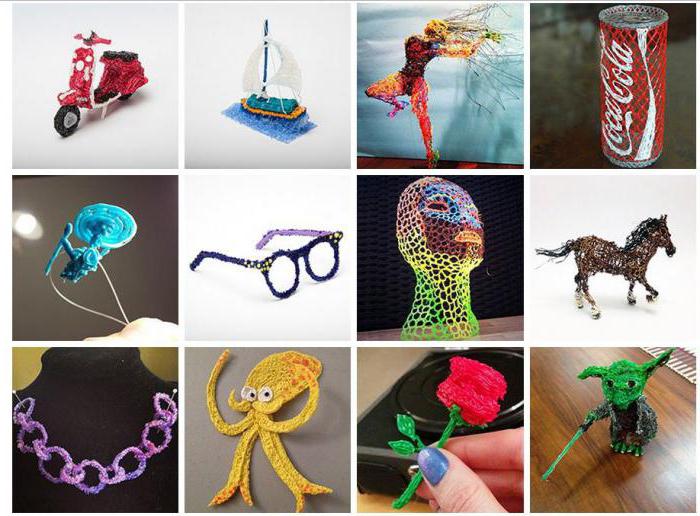